Root Words
Vocabulary and Language Week 7, Days 3-4
engineering
engineer
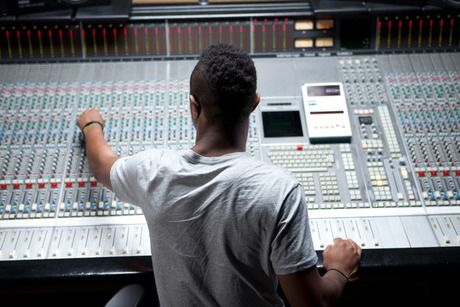 someone who designs and builds engines, machines, or structures
[Speaker Notes: https://www.pinterest.co.uk/pin/477381629243445290/]
engineering
innovation
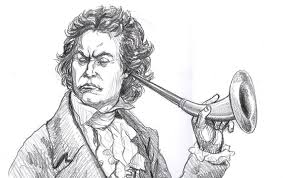 innovate
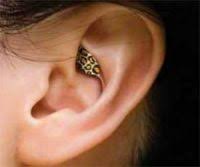 to make changes in something that already exists
[Speaker Notes: eniorplanet.org/not-your-grandpas-a-hearing-aid-history/
https://www.retirementliving.com/hearing-aid-technology]
innovation
invention
invent
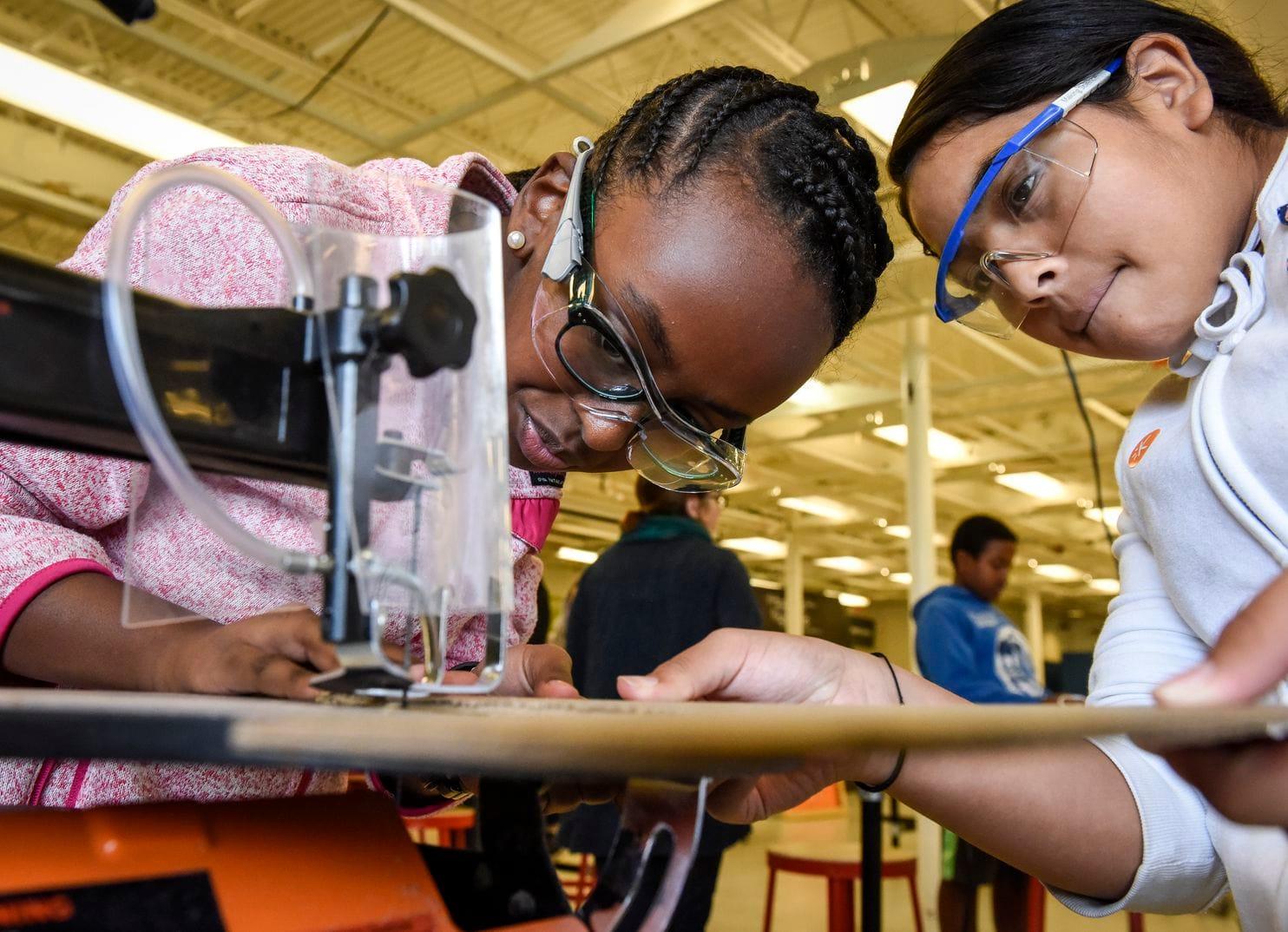 to create or design something that did not exist before
[Speaker Notes: invent
Elaboration: 
When people invent something, they come up with a plan, build the invention, and make sure that it works as they intended it. The girls in the image are building and testing the motion sensing light-switch they invented. 

Think, Pair, Share prompt: 
Have you invented something? Do you know anybody who invented something? You might think of a character from a text or someone in real life. Tell your partner about it. 

https://www.washingtonpost.com/lifestyle/kidspost/museum-helps-kids-learn-skills-to-invent-the-future/2018/10/29/5c64e4d0-d6e6-11e8-83a2-d1c3da28d6b6_story.html]
invention
A new garden would make a big improvement to the school.
improve
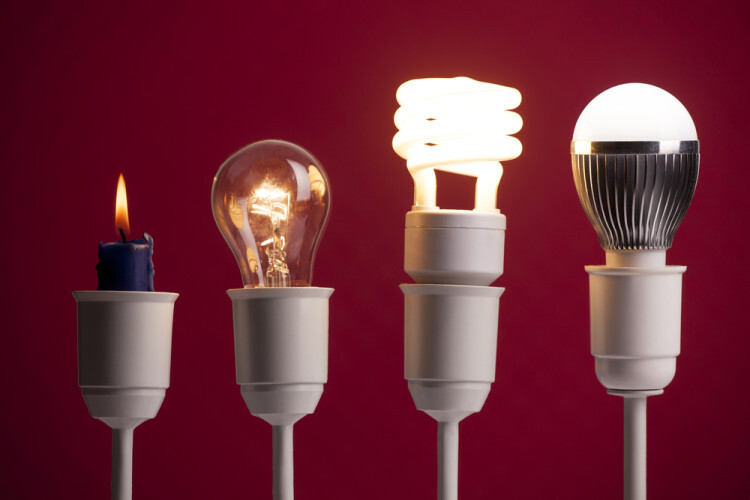 to make better
[Speaker Notes: https://articles.bplans.com/10-tips-to-improve-business-efficiency/]
A new garden would make a big improvement to the school.
They showed perseverance when they completed the hard task.
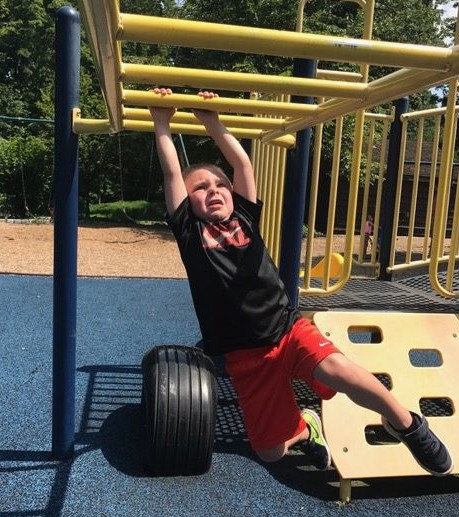 persevere
to keep trying in the face of difficulty
[Speaker Notes: https://mystudentvoices.com/how-to-persevere-like-a-4-year-old-adb1e418bde3]
They showed perseverance when they completed the hard task.